Powiatowy Zespół Szkół Nr 1 w Krzyżowicach
Historia i lokalizacja
Szkołę otwarto w 1947 r. na terenie XVIII wiecznego zespołu parkowo-pałacowego w Krzyżowicach pod Wrocławiem.
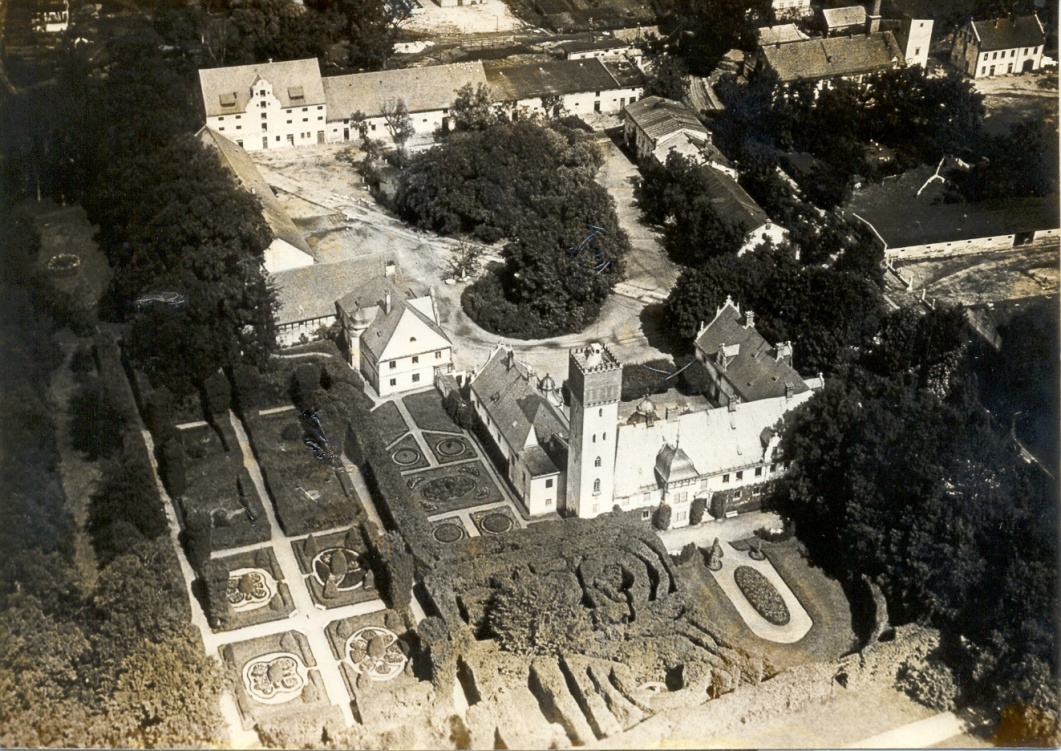 Siedziba szkoły
Siedzibą szkoły jest XVIII wieczny neobarokowy pałac.
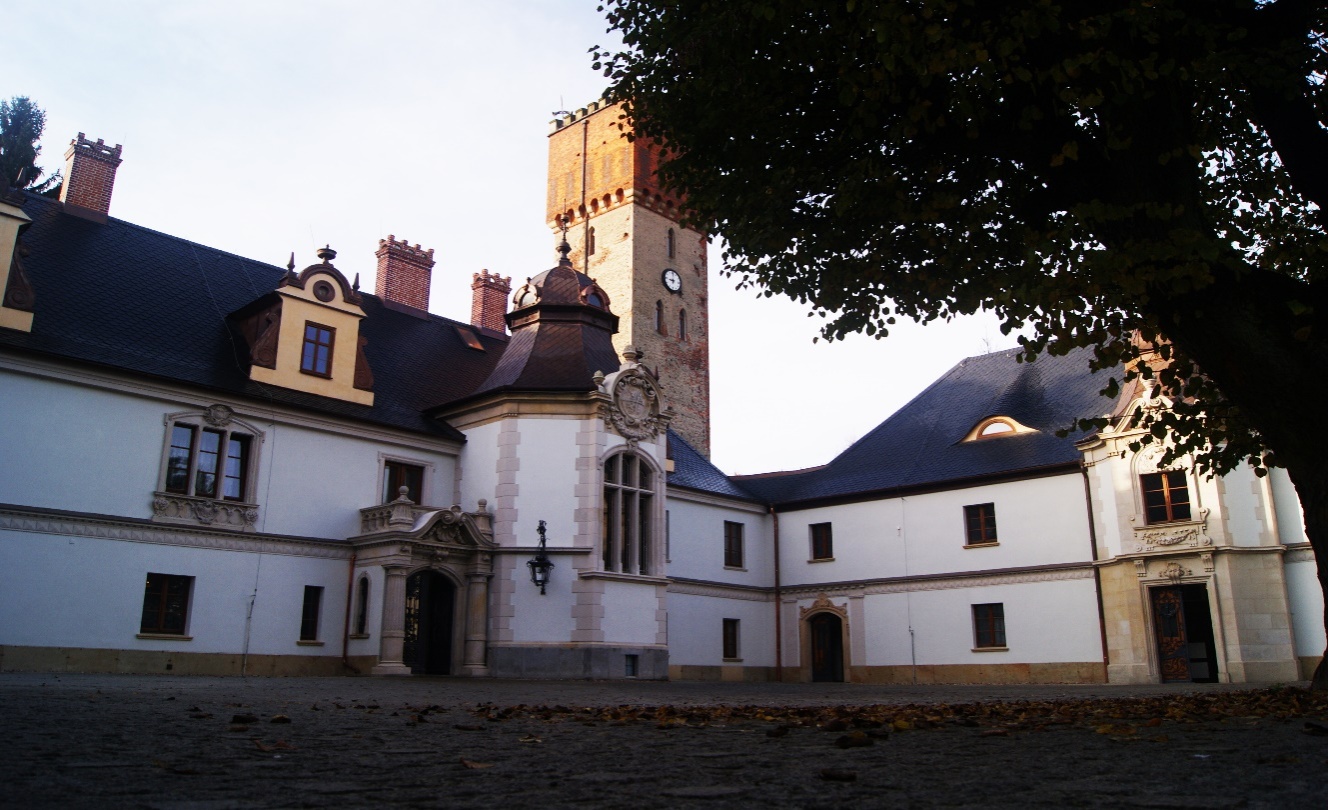 Kierunki kształcenia
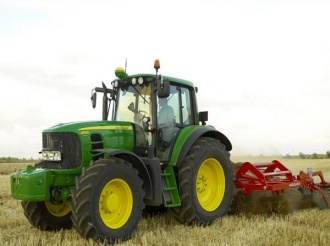 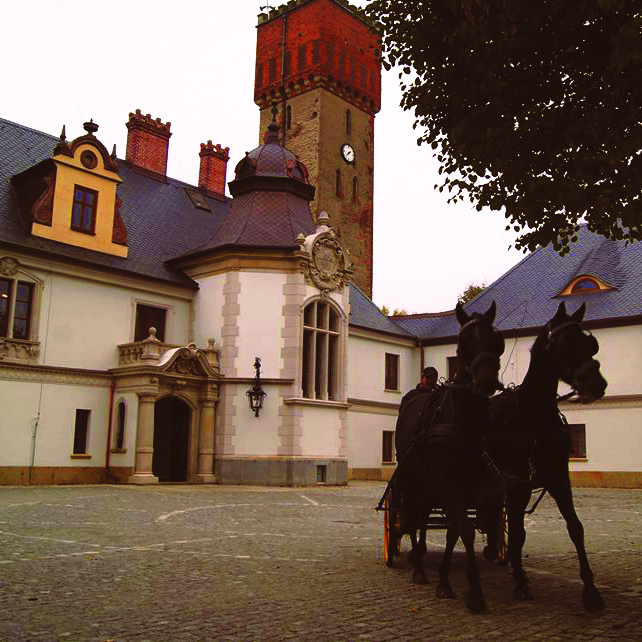 Technikum:	
Technik Rolnik
Technik Hodowca Koni
Technik Architektury Krajobrazu
Technik Ogrodnik
Technik Hotelarstwa
Technik Ekonomista
Technik Weterynarii
Technik Ochrony Środowiska
Technik Geodeta
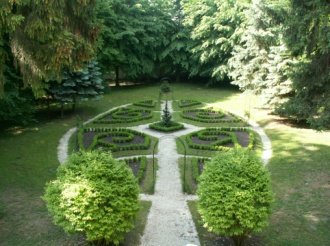 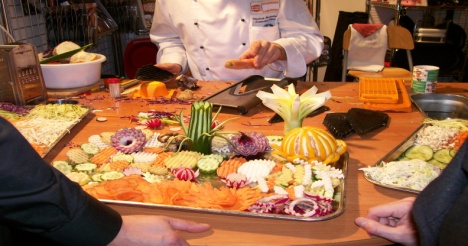 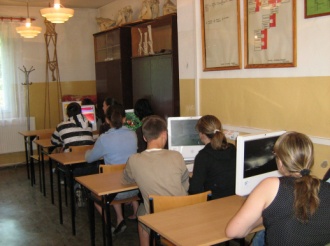 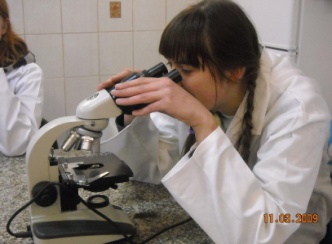 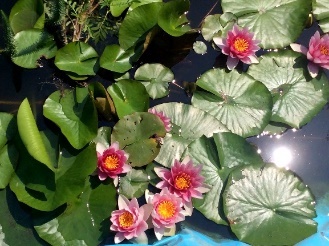 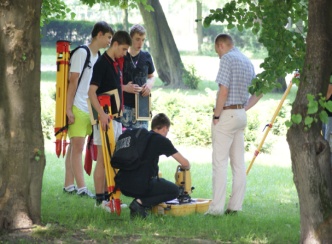 Zasadnicza Szkoła Zawodowa:
Zawód Ogrodnik
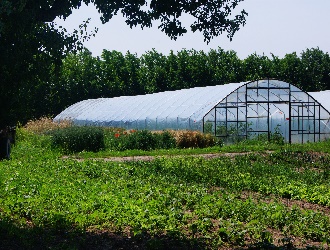 Baza dydaktyczna
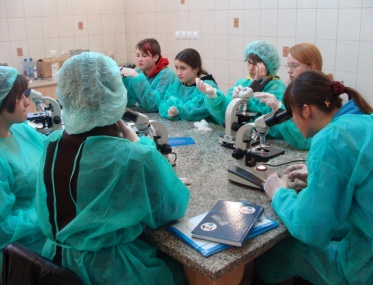 Powiatowy Zespół Szkół Nr 1 w Krzyżowicach dysponuje:
Laboratorium analitycznym 
Stadniną koni
Ogrodem ze szklarniami
Nowoczesnymi salami dydaktycznymi
Jedną z najlepiej wyposażonych pracowni geodezyjnych w Polsce
Bogatym parkiem maszynowym
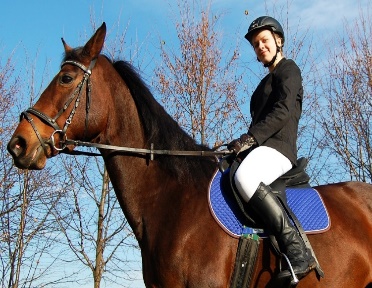 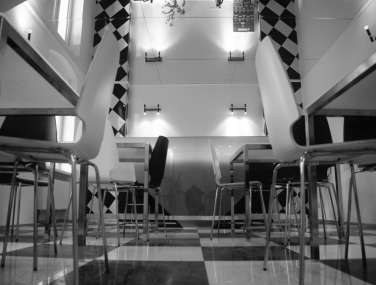 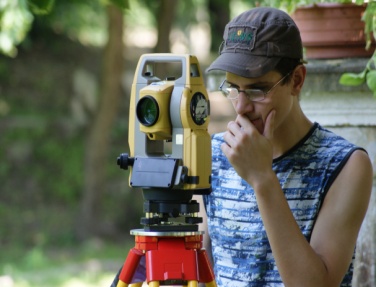 Baza dydaktyczna
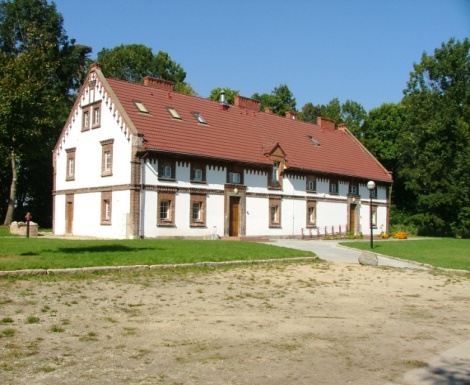 Powiatowy Zespół Szkół Nr 1 w Krzyżowicach dysponuje:
Internatem i stołówką
Centrum Kształcenia Młodzieży
Bazą do jeżdżenia konno:
Pensjonatem dla koni
Krytą ujeżdżalnią
Okólnikiem do ćwiczeń na lonży
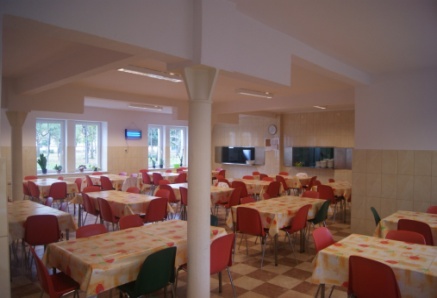 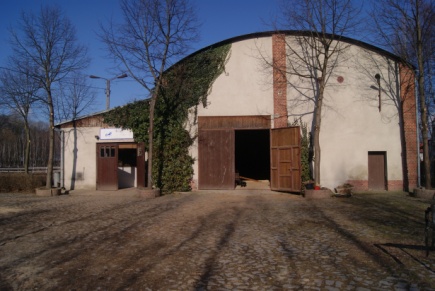 Współpracujemy z Uniwersytetem Przyrodniczym we Wrocławiu
Powiatowy Zespół Szkół Nr 1 w Krzyżowicach prowadzi bardzo owocną współpracę z Uniwersytetem Przyrodniczym we Wrocławiu
Uniwersytet ten daje możliwość kontynuowania nauki w 7 z naszych 10 kierunków kształcenia.
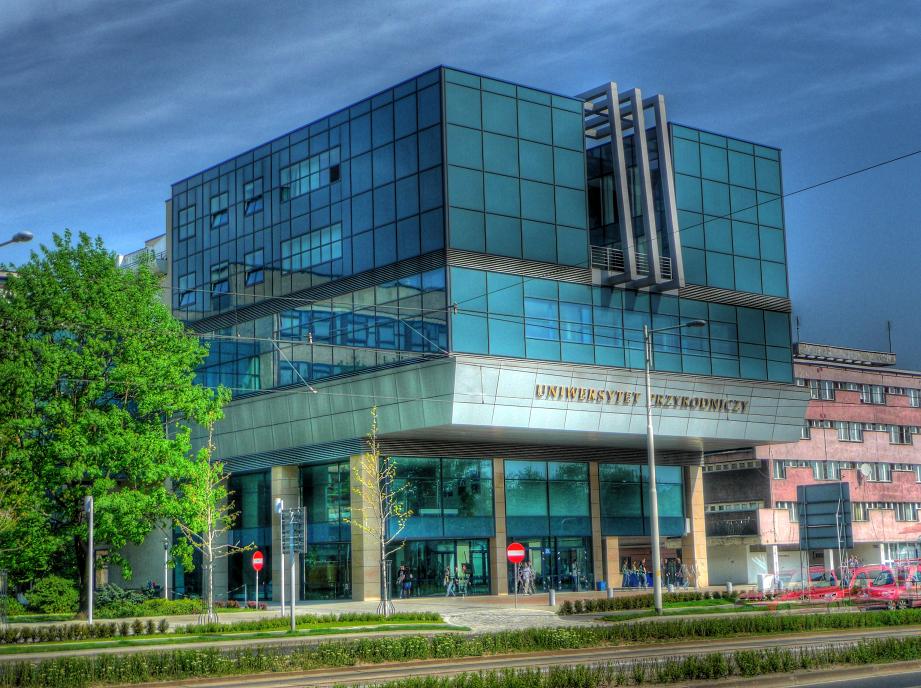 Praktyki zawodowe
W ramach praktyk zawodowych oraz współpracy zagranicznej uczniowie PZS Nr 1 w Krzyżowicach dotychczas odwiedzili następujące kraje:
Francja, Niemcy, Słowacja
Anglia, Irlandia, Włochy
Kamerun, Ukraina, Luksemburg
Austria, Szwecja, Czechy
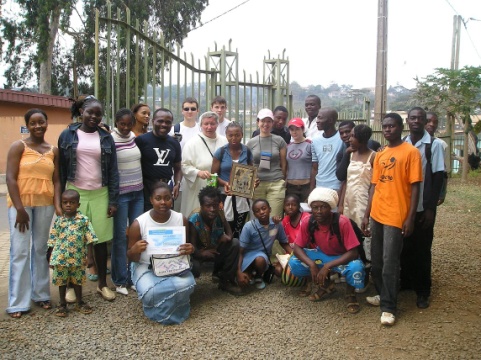 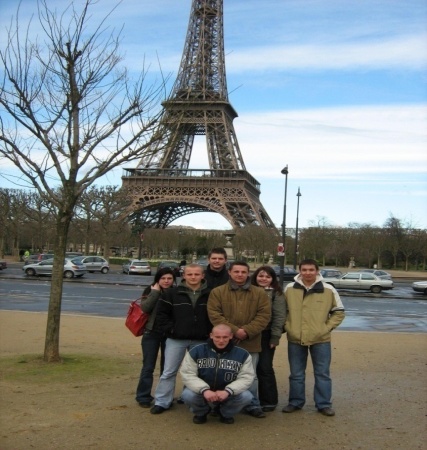 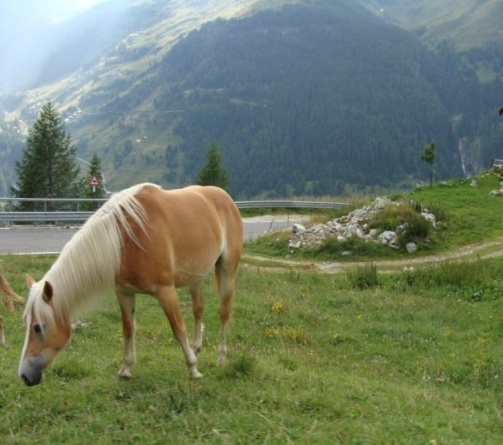 Bogata oferta zajęć pozalekcyjnych
W roku szkolnym 2014/2015 uczniowie mają możliwość uczestniczenia w ponad 50 zajęciach pozalekcyjnych, w tym:
Jazda konna
Zajęcia z powożenia
Zumba	
Firemime
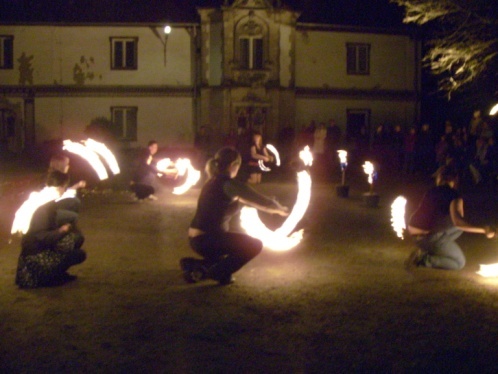 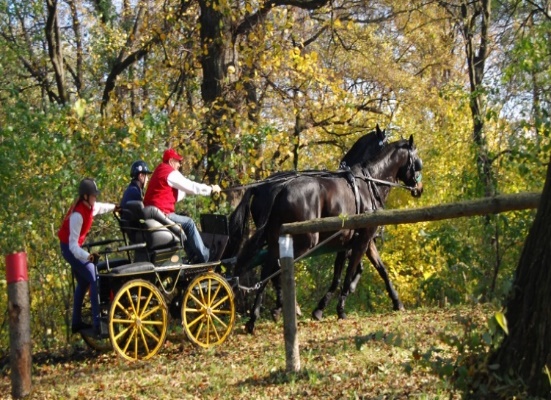 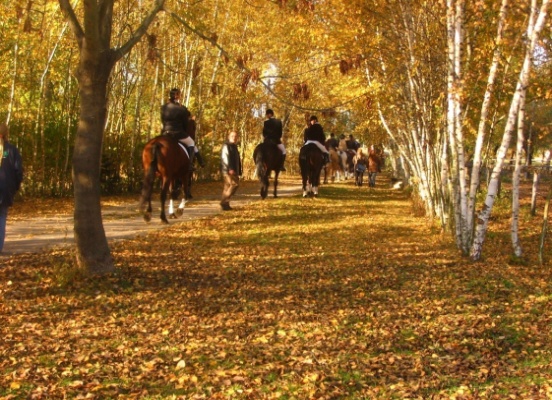 Zapraszamy na Dzień Otwartych Drzwi28.04.2015r.
Powiatowy Zespół Szkół Nr 1
W Krzyżowicach

Krzyżowice
ul. Główna 2, 55-040 Kobierzyce
Tel. 71-311-84-79
www.pzs-krzyzowice.wroc.pl
pzs@pzs-krzyzowice.wroc.pl